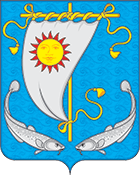 П У Б Л И Ч Н Ы Е   С Л У Ш А Н И Я 

по проекту бюджета 
Сельского поселения «Андегский сельсовет»
Заполярного района Ненецкого автономного округа 
на 2024 год
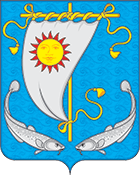 главная цель и основные задачи бюджетной политики
обеспечение сбалансированности и устойчивости местного бюджета
сохранение и развитие доходных источников местного бюджета
повышение эффективности расходов местного бюджета
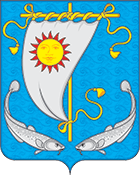 основные характеристики бюджета 
на 2024 год
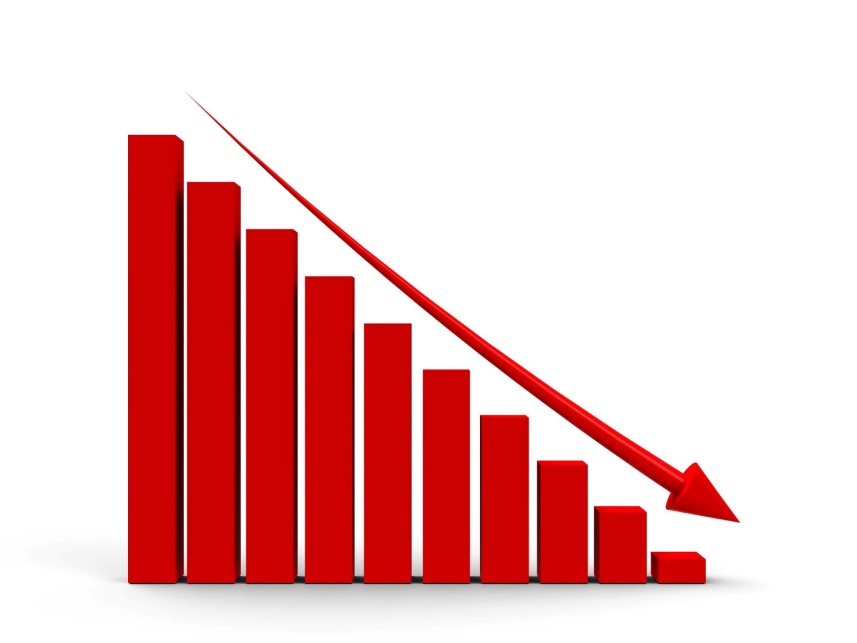 расходы
33 531,3 тыс. руб.
доходы
33 531,3 тыс. руб.
дефицит/профицит
не прогнозируется
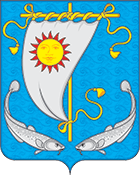 доходная часть бюджета
6 537,3 тыс. руб. - налоговые доходы

* Закон НАО от 31.10.2013 года №91-ОЗ «О нормативах отчислений от налогов в бюджеты муниципальных образований Ненецкого автономного округа
 
213,8 тыс. руб. - неналоговые доходы

* Плательщиками являются физические лица, с которыми заключены договоры найма жилого помещения.

26 780,3 тыс. руб. – безвозмездные поступления
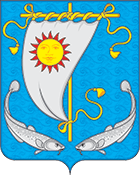 налоговые доходы
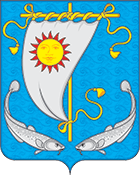 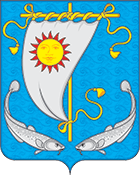 неналоговые доходы
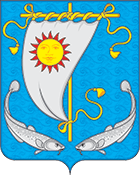 безвозмездные поступления
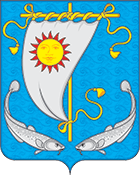 расходная часть бюджета
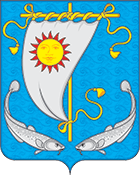 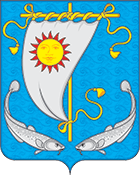 общегосударственные расходы
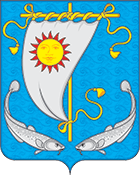 национальная оборона
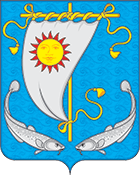 национальная безопасность и правоохранительная деятельность
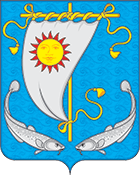 национальная экономика
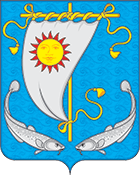 жилищно-коммунальное хозяйство
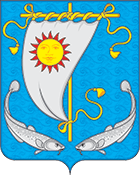 социальная политика
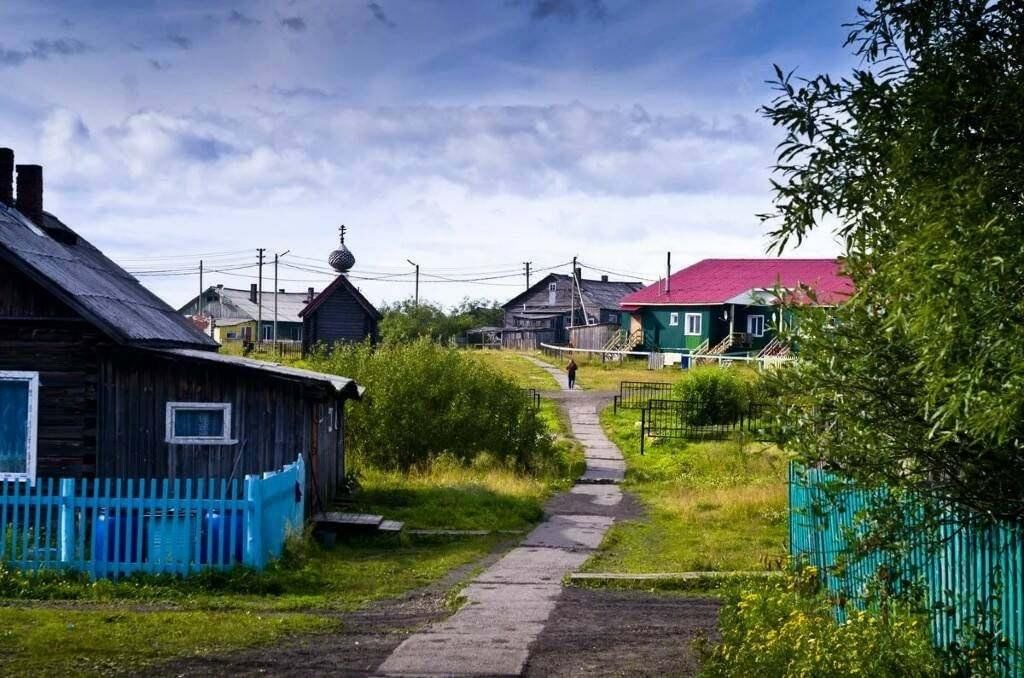 СПАСИБО ЗА ВНИМАНИЕ!